Diagonalization of a Hamiltonian
Hamiltonian Matrix:
Basis set: particle in a box:
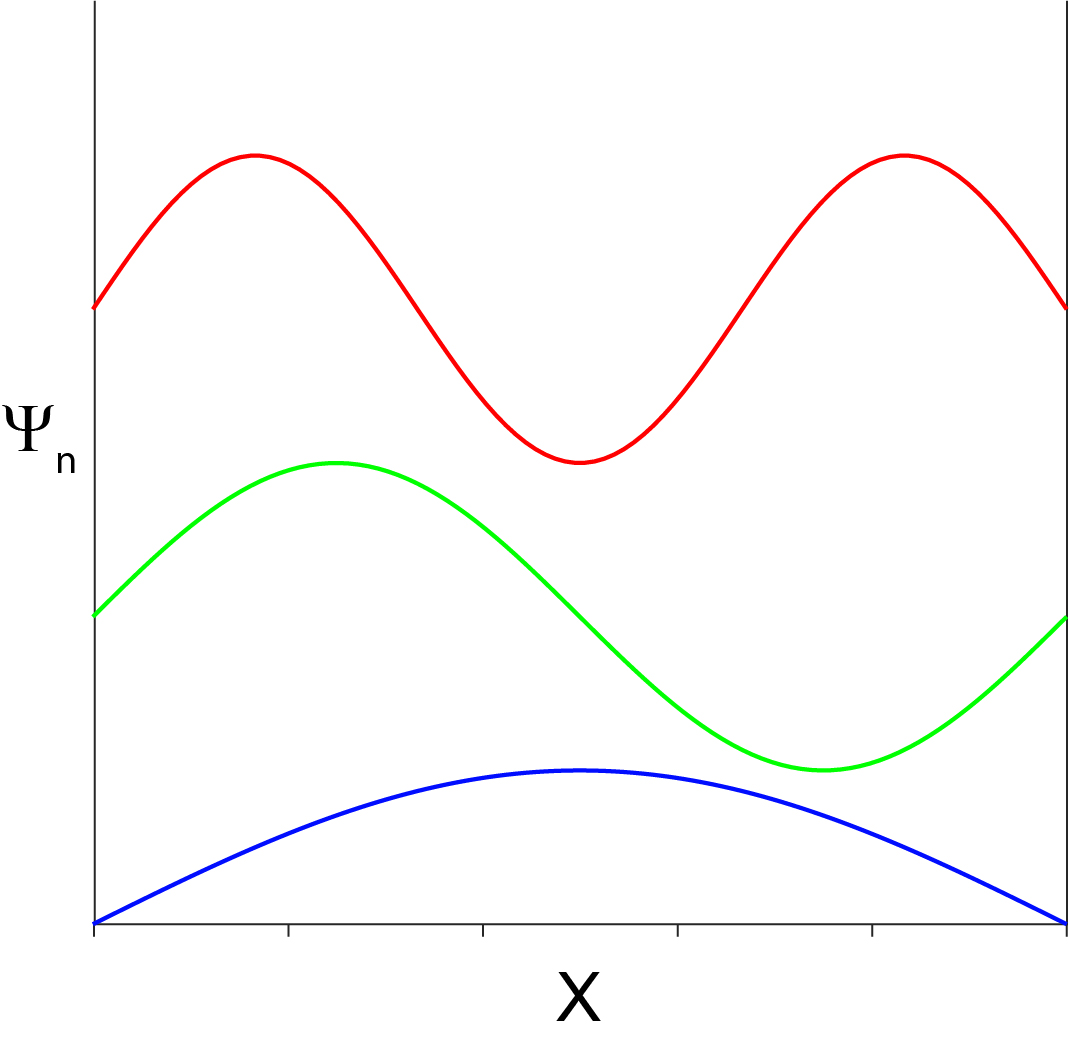 Hamiltonian:
kf=0
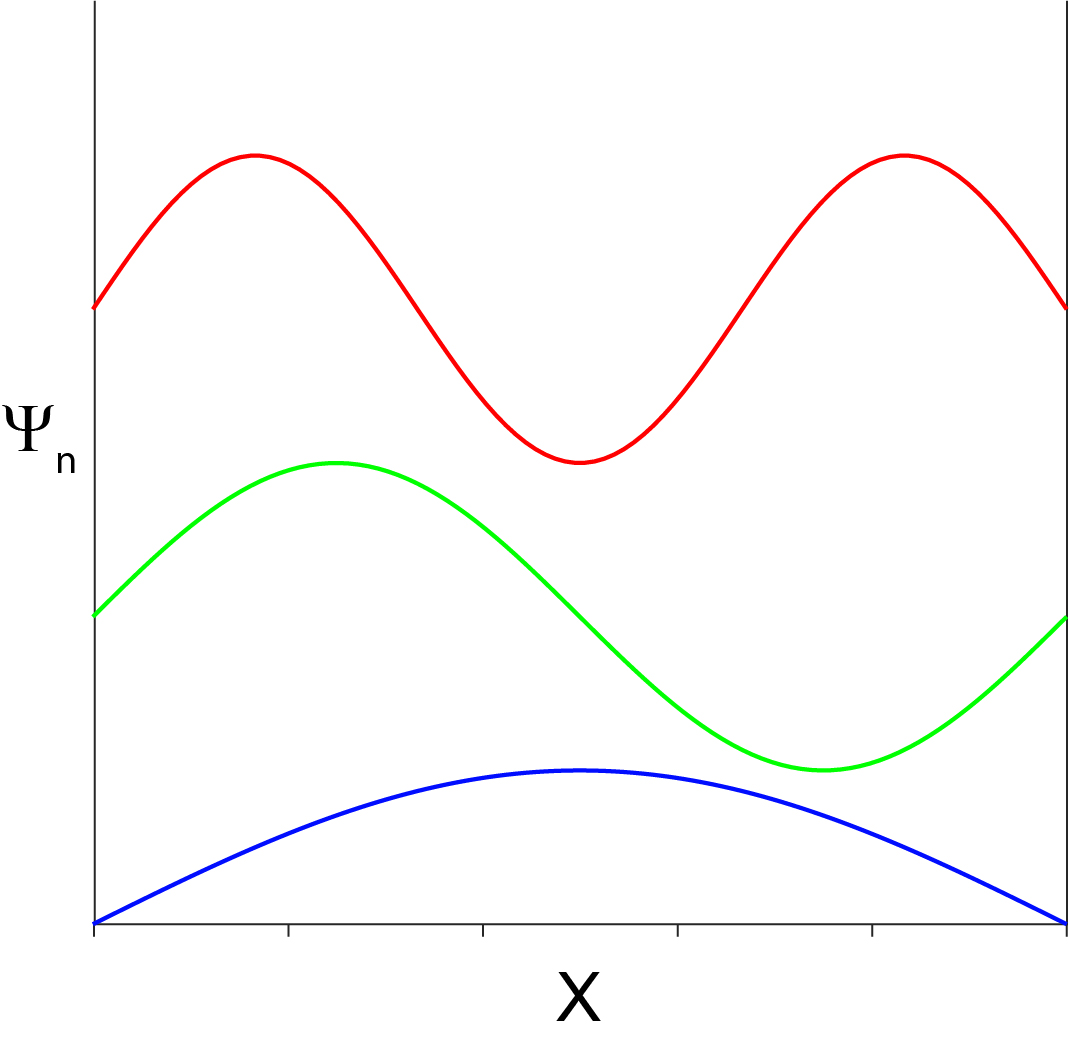 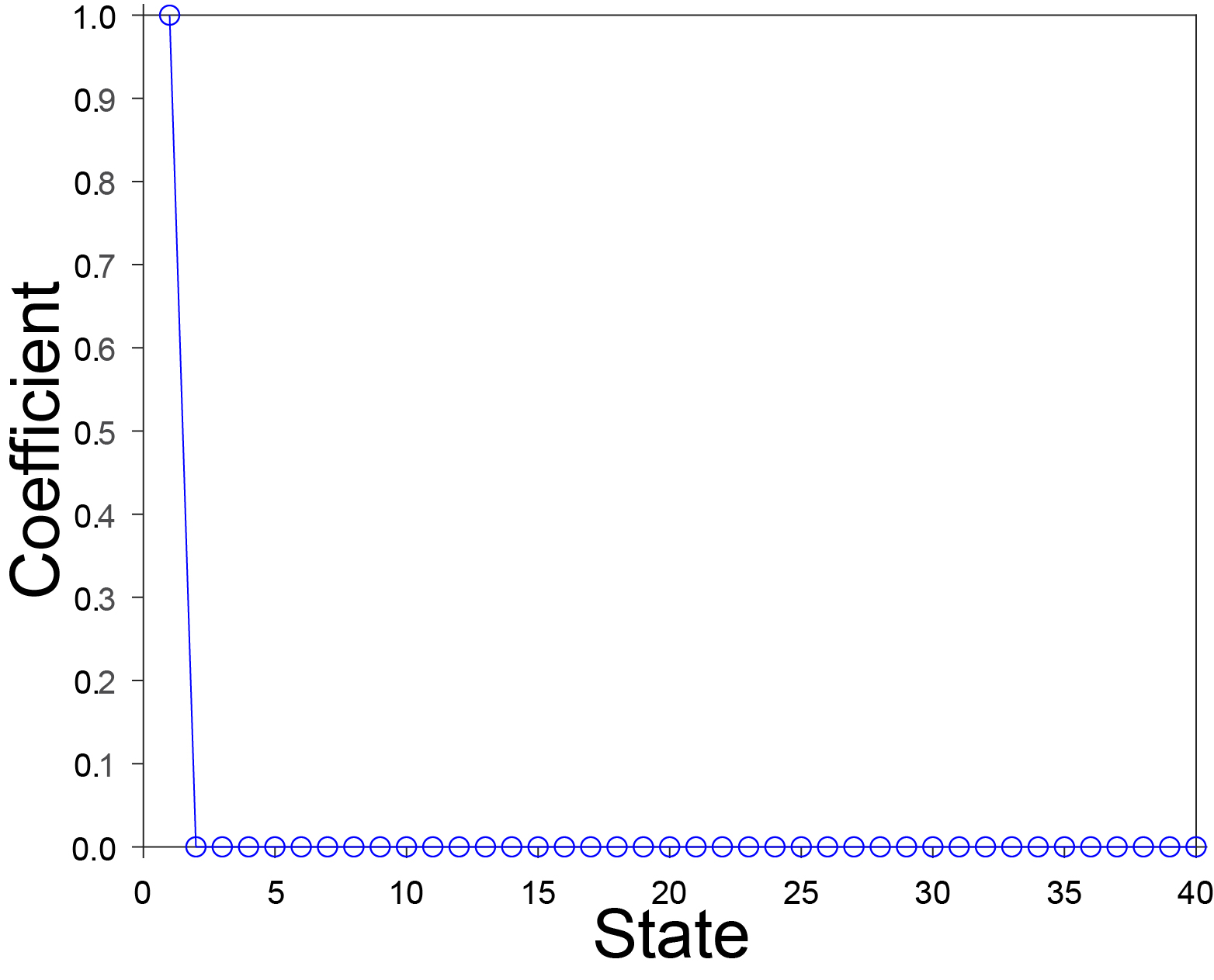 kf>0
kf>0
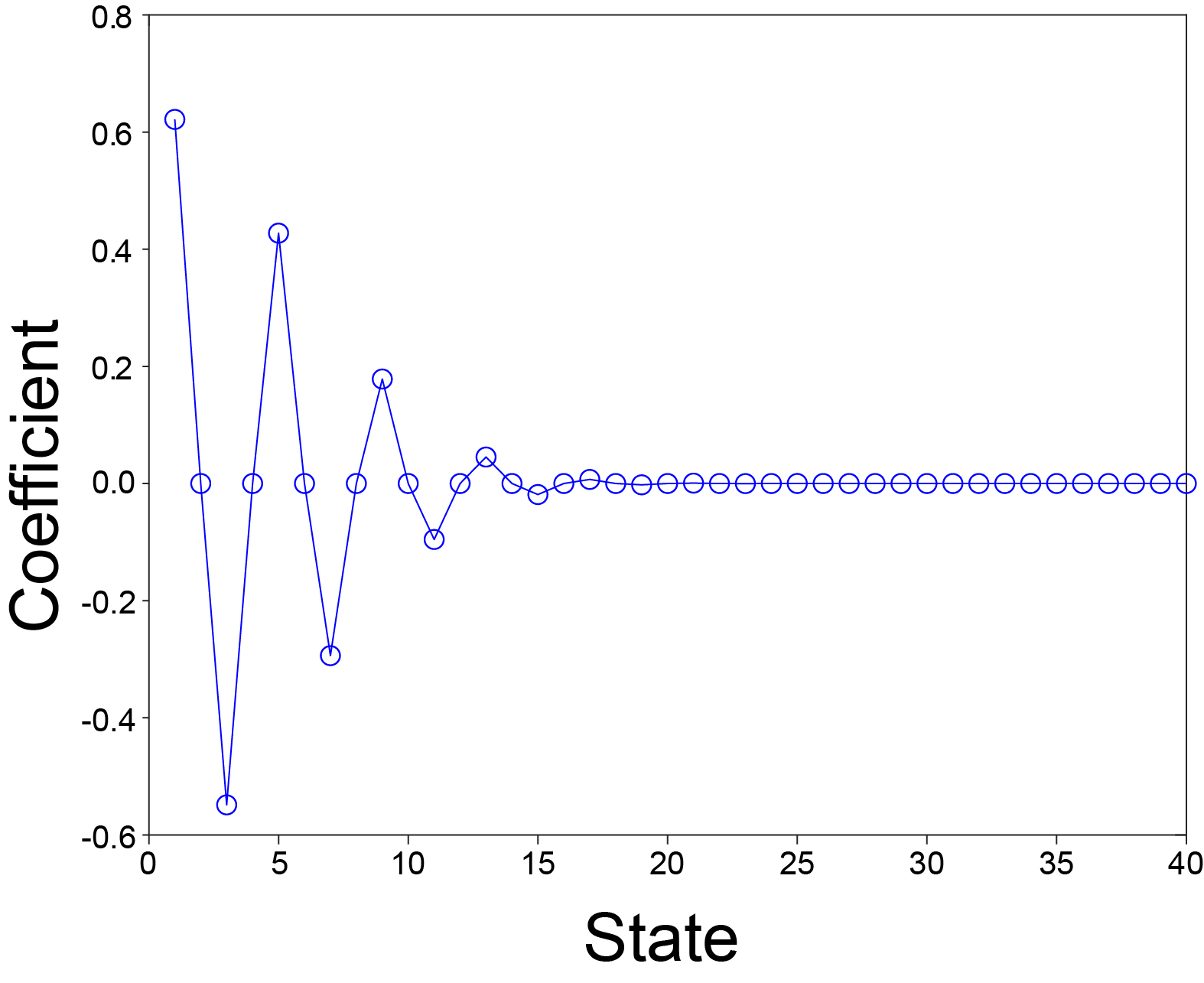 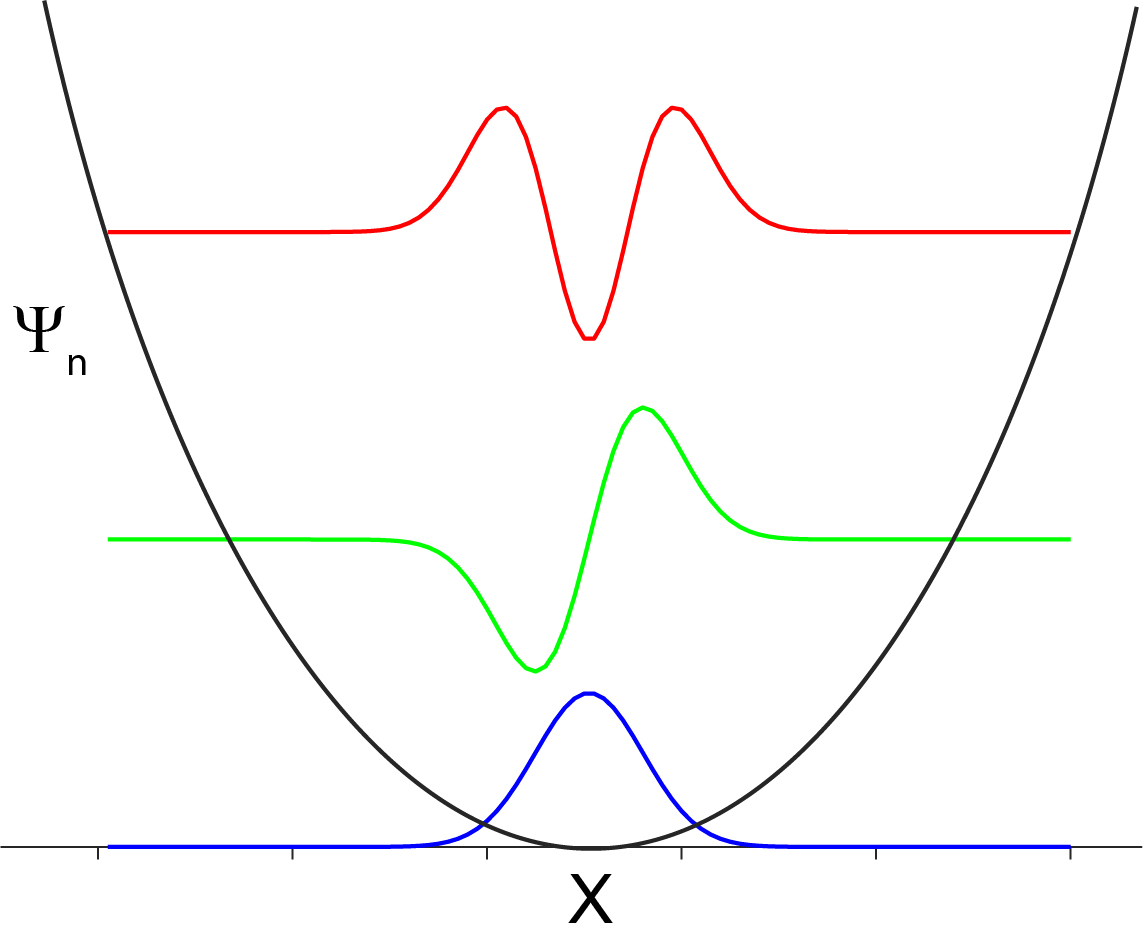